Николай Алексеевич Некрасов
Подготовил: Лекненко Артём 7В класс
Никола́й Алексе́евич Некра́сов — русский поэт, писатель и публицист, классик русской литературы. С 1847по 1866 год — руководитель литературного и общественно-политического журнала «Современник» , с 1868 года — редактор журнала «Отечественные записки». По взглядам его причисляют к «революционным демократам»

Дата рождения : 28 ноября (10 декабря) 1821 года
Дата смерти : 27 декабря 1877 (8 января 1878)
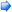 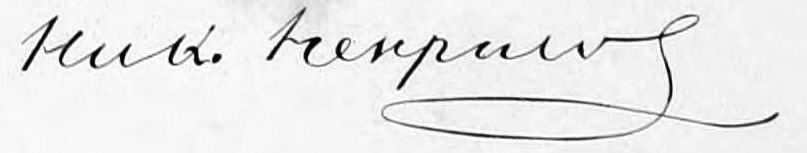 «Некрасовкая школа»
В поэзии 1860-х годов сформировалось такое понятие, как «Некрасовская школа». Это была группа поэтов, которые противопоставляли себя поэтам «чистого искусства» как поэты реального и гражданского направления, — Дмитрий Минаев, Николай Добролюбов, Иван Никитин,Василий Курочкин и другие. Само понятие «Некрасовская школа» вовсе не означало, что они являлись учениками Некрасова в прямом смысле. Скорее, Николаю Некрасову удалось наиболее полно выразить совокупность тех тенденций гражданской поэзии 1840—60-х годов, которые были значимы в их творчестве: Добролюбов и Минаев были поэты по преимуществу сатирические, Никитин — крестьянский, так же и с другими поэтами
Творчество
В творчестве Некрасова едва ли не впервые в русской поэзии отображена жизнь рабочего класса пореформенной поры. Его стиль отличался демократизмом, умением ставить искусство на службу общественным устремлениям и реалистическим изображением действительности. Его творчество сыграло большую роль в развитии передовой русской литературы и в формировании реалистического стиля советской поэзии.
Несмотря на то, что большинство его произведений полно печальных картин народного горя, они создают бодрящее впечатление, не оставляют равнодушным и всегда волнуют. В то же время, если можно спорить о поэтическом значении «гражданских» стихотворений Некрасова, то разногласия значительно сглаживаются, когда дело идёт о Некрасове как об эпике и лирике. Его поэма «Коробейники» (1861), возможно, и малосерьёзна по содержанию, но написана оригинальным слогом, в народном духе. Поэма не только прочно ввела в литературу народную тему, она также имела и острополитическое звучание. Журнал «Русское слово» (1861, № 12), высоко оценивая поэму, особо выделил в ней «Песню убогого странника», написав, что она сильна своей простотой, но это «великая и грозная своим величием простота»
Журнал «Современник»
Издательское дело у Некрасова шло настолько успешно, что в конце 1846 года — январе 1847 года он, вместе с писателем и журналистом Иваном Панаевым, приобрёл в аренду у П. А. Плетнёва журнал «Современник», основанный ещё Александром Пушкиным. Литературная молодёжь, создававшая основную силу «Отечественных записок», оставила Краевского и присоединилась к Некрасову. 
Некрасов, как и Белинский, стал успешным открывателем новых талантов. На страницах журнала «Современник» нашли свою славу и признание Иван Тургенев, Иван Гончаров, Александр Герцен, Николай Огарёв, Дмитрий Григорович. В журнале публиковались Александр Островский, Салтыков-Щедрин, Глеб Успенский. Николай Некрасов ввёл в русскую литературу Фёдора Достоевского и Льва Толстого.  Также в журнале печаталисьНиколай Чернышевский и Николай Добролюбов, которые вскоре стали идейными руководителями «Современника»
Память
Именем Николая Некрасова в России названы многие библиотеки и другие культурные учреждения, учебные заведения, улицы во многих городах России и в других странах. Музеи Некрасова открыты в Санкт-Петербурге, в городе Чудово Новгородской области, в усадьбеКарабиха, в которой Некрасов жил в летнее время в 1871—1876 годах
Спасибо за внимание